Monday,September 10, 2018
Science Starter:
Part 1: Have your workbook out and complete the learning target and success criteria for today! 
Part 2: Please take out “Effect of Light Level and CO2 Level on Photosynthesis”  from workbook, and have this out on your desk. 
Part 3: Get a laptop, place it on your desk, DO NOT open/log in.WAIT FOR YOUR NUMBER TO BE CALLED
Learning Target: I will learn the effects of light level & carbon dioxide level on the rate of photosynthesis. 

Success Criteria: I can identify the limiting factors affecting the rate of photosynthesis.
Write on Wednesday
Classroom Jobs
3rd  Period
Attendance Assistant--Zariya Giles
Printer Assistant--Tyler Suarez
Rater Assistant--Landon Murray
Substitute Assistant--Hunter Lopez
Time Keeper Assistant--Jamir Norman
2nd Period
Attendance Assistant--Vianna Salinas
Printer Assistant--Mason Jones
Rater Assistant--Aubrey Voss
Substitute Assistant--Bryten Criswell
Time Keeper Assistant--Aidan Harrison
2
Classroom Jobs
6th  Period
Attendance Assistant--Adiaha Chidi
Printer Assistant--Baraka Odiyo
Rater Assistant--Sophia Spiller
Substitute Assistant--Paris Ruiz
Time Keeper Assistant--Brock Mintken
4th  Period
Attendance Assistant--Israa Wadif
Printer Assistant--Jason Ezeotti
Rater Assistant--Aniyah Harper
Substitute Assistant--Bella Garrett
Time Keeper Assistant--Kylie Gutierrez
3
Classroom Jobs
7th  Period
Attendance Assistant--Carlos Perez
Printer Assistant--Chance Willet
Rater Assistant--Loisgrace Sevillano
Substitute Assistant--Ryleigh Phillips
Time Keeper Assistant--Luis Medina
4
AGENDA
Job Assignments
Good Things 
Virtual Photosynthesis Lab, Day 1 
Reflection Question
Launch
5
INTRODUCTION:
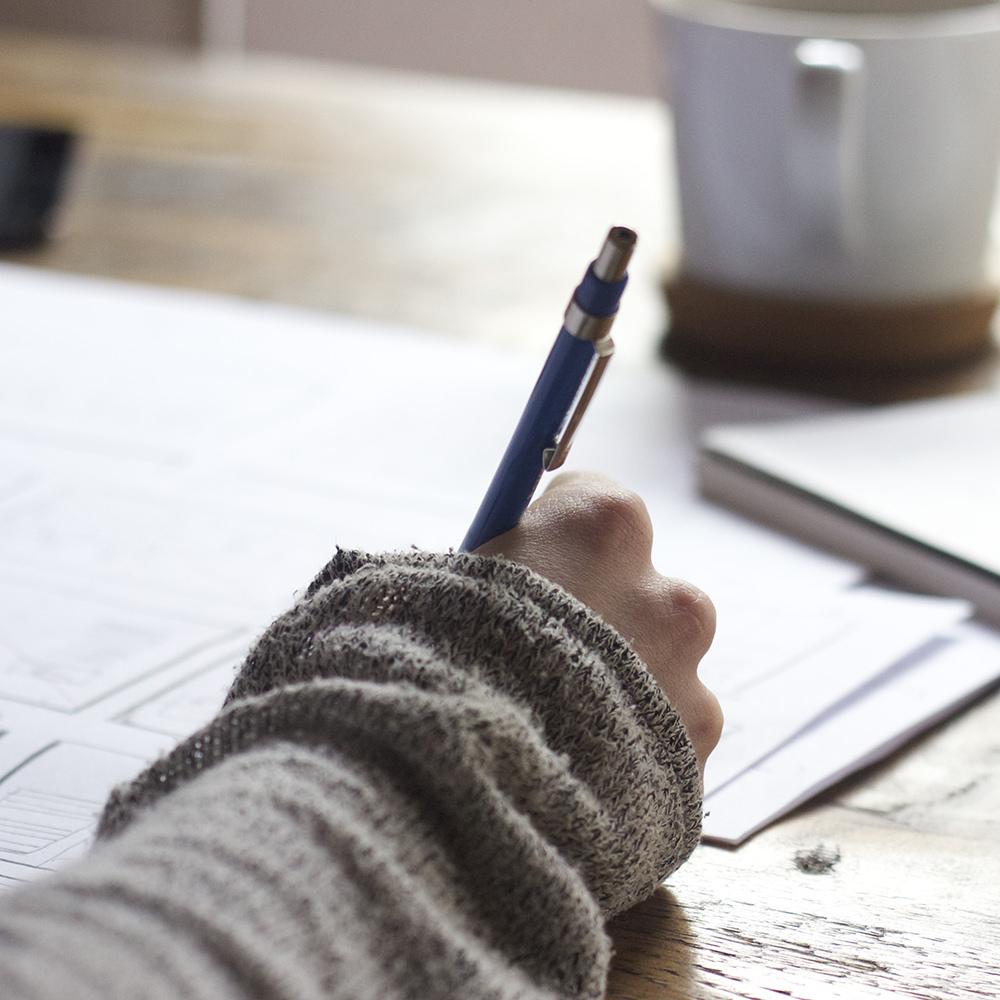 We will be looking at the production of oxygen as a plant photosynthesizes
Reaction →Elodea plants in water with baking soda to provide carbon 
This plant can be exposed to varying intensities of light 
Oxygen will be measured in the number of bubbles produced by plant
6
INTRODUCTION:
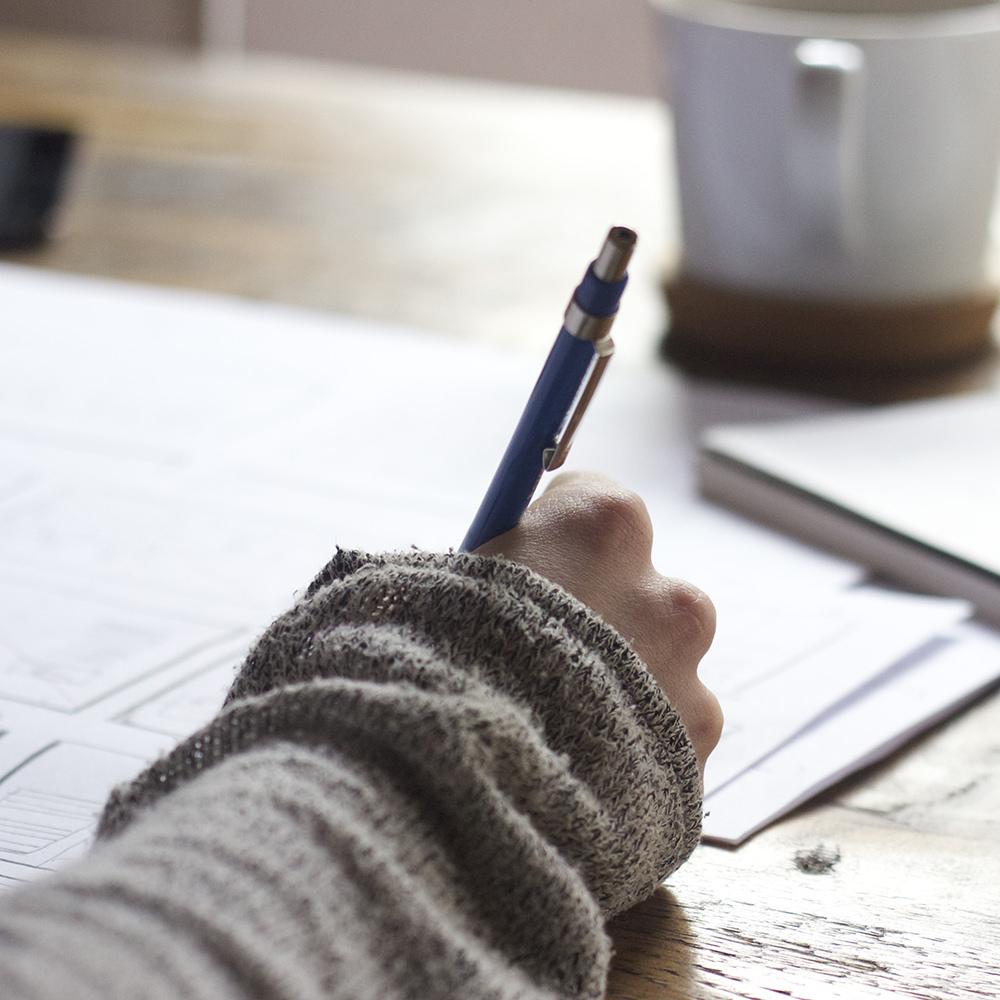 The simulation will address 2 factors affecting rate of photosynthesis:
Light intensity
Carbon dioxide 
These can be adjusted in the simulator to determine how these factors affect the rate of photosynthesis
7
Let’s Do the Pre-Lab Together:
Write the equation for photosynthesis

6 CO2 + 6 H2O + radiant energy → C6H12O6 + 6 O2  



(Please write the equation down on your worksheet, under Pre-Lab)
8
YOUR TURN! 
PREDICTION
Effect of Light and Carbon Dioxide Levels on Photosynthesis
How will light intensity affect the rate of photosynthesis?
How will the amount of carbon dioxide available affect the rate of photosynthesis?

(Please write your predictions down in your worksheet)
9
DAY 1: Effect of Light Level on Photosynthesis
Let’s get started! 
Log in and open Internet Explorer, type in the link:http://www.biologycorner.com/flash/waterweed.html
Set the simulator to
Colorless light
CO2 level 6.0
We are going to do the first data point together.
10
Effect of Light Level on Photosynthesis
After you are done completing the chart, answer the following question:
Based on the data, what light level results in the fastest rate of photosynthesis? Propose an explanation for these results.
11
Effect of CO2 Level on Photosynthesis
You will now develop an experiment to test how the level of CO2 affects the rate of photosynthesis.  
A data table is provided in your worksheet
Remember  to include variables, such as:
Light intensity (set this number as a constant, we are observing what happens to CO2 levels)
CO2 level (increasing amounts) 
Amount of bubbles produced 
Set light to colorless!
12
REFLECTION QUESTION
Why is it important that you keep two variables constant (such as light level & color) while you’re testing how a third variable (CO2 level) affects photosynthesis?

LAUNCH:
Do the Right Thing Even When No One Is Looking!
13
[Speaker Notes: Answer: If you change the levels of the other variables, you will not know if the increase (or decrease) was caused by the variable you were testing.]
Tuesday,
September 11, 2018
Science Starter:
Part 1: Have your workbook out and complete the learning target and success criteria for today! (DO NOT need to copy, just draw arrows from yesterday to today)
Part 2: Please take out “Effect of Light Level and CO2 Level on Photosynthesis”  from workbook, and have this out on your desk. 
Part 3: Get a laptop, place it on your desk, DO NOT open/log in.
Learning Target: I will learn the effects of light level & carbon dioxide level on the rate of photosynthesis. 

Success Criteria: I can identify the limiting factors affecting the rate of photosynthesis.
AGENDA
Good Things 
Virtual Photosynthesis Lab, Day 2 (Last Day!)
Lab Analysis Questions (TICKET OUT THE DOOR) 
Reflection Question
Launch
15
Continue Working on...
Developing your experiment→ Testing how the level of CO2 affects rate of photosynthesis 
After you are done filling out your Data Table, answer question 2. 
START your Lab Analysis 
DUE TODAY!
16
REFLECTION QUESTION
What factors can affect the rate of photosynthesis? 

LAUNCH:
Do the Right Thing Even When No One Is Looking!
17